Соедините левую и правую части
Сочетательное свойство сложения
a + b = b + a
(a + b) - c = a + (b - c)
Свойство нуля при сложении
(a + b) + c = a + (b + c)
Переместительное свойство сложения
a - (b + c) = a - b - c
Правило вычитания суммы из числа
(a + b) - c = b + (a - c)
Правило вычитания числа из суммы
a - 0 = a
Правило вычитания числа из суммы
a + 0 = a
Свойство нуля при вычитании
[Speaker Notes: Перенесите название соответствующей буквенной записи закона]
Определите, верны ли равенства
a – (b +3) = a – b + 3
(40 + x) – y = 40 + (x – y)
(c + b) – a = (c – a) – b
a – x – y = a – (x + y)
Выполните действия
562 – (233 + 162) 		65 + 431 + 35 + 69
(612 + 276) – 412   		177 – 78
713 + (87 + 189) 		          86 + 44
682 – (364 + 282) 		314 – 204
Н
Е
П
У
Р
О
Щ
И
[Speaker Notes: Перенесите буквы в таблицу]
Буквенная запись свойств сложения и вычитания
Автор: Сидорова А.В.
учитель математики
МБОУ СОШ № 31
г. Мурманска
Формулируем цели урока
Продолжить работу над пониманием буквенной записи свойств сложения и вычитания.
Учиться упрощать выражения, применяя свойства сложения и вычитания.
Совершенствовать вычислительные навыки.
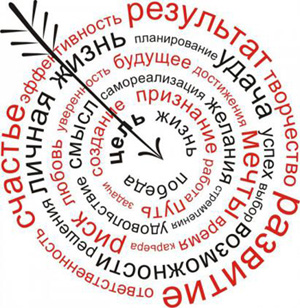 Выполните по образцу № 342
Найдите значение выражения, предварительно упростив его:
36 + k + 64= 36 + 64 + k = 100 + k
  Если k = 15, то 100 + 15 = 115.
m + 73 + 127 = m + (73 + 127) = m + 200
  Если m = 54, то 54 + 200 = 254.
Проверка № 342
а) 28 + m + 72 = (28 + 72) + m = 100 + m
      Если m = 87, то 100 + 87 = 187.
б) n + 49 + 151 = n + (49 + 151) = n + 200
      Если n = 63, то 63 + 200 = 263.
в) 228 + k +272 = (228 + 272) + k = 500 + k
      Если k = 48, то 500 + 48 = 548.
г) 349 + р + 461 = (349 + 461) + р = 810 + р
      Если р = 115, то 810 + 115 = 925.
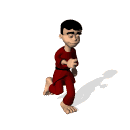 Физкультминутка
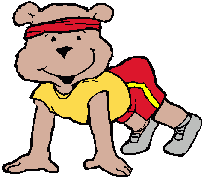 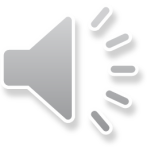 [Speaker Notes: Физкультминутка настроена на автоматическое переключение]
Повторяй за мной
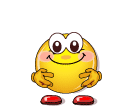 Повторяй за мной
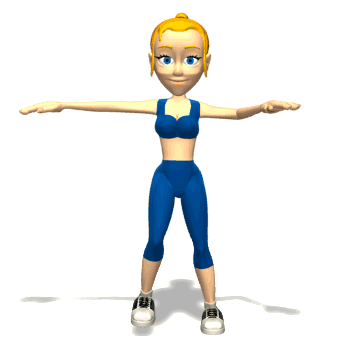 Повторяй за мной
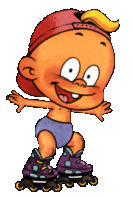 Повторяй за мной
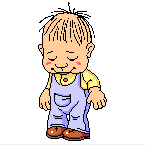 Повторяй за мной
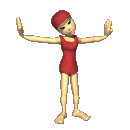 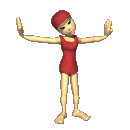 Гимнастика для глаз
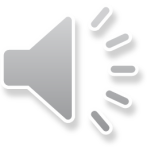 № 346 (работа в парах)
Проверка
а) а – 28 – 37 = а – (28 + 37) = а – 65
    Если а = 265, то 265 – 65 = 200.
б) 149 + b – 99 = (149 – 99) + b = 50 + b
    Если b = 77, то 50 + 77 = 127.
в) 237 + с + 163 = (237 + 163) + с = 400 + с
     Если с = 194, то 400 + 194 = 594.
     Если с = 188, то 400 + 188 = 588.
г) d – 135 + 165 = (d + 165) – 135 = d + (165 – 135) = d + 30
    Если d = 239, то 239 + 30 = 269.
    Если d = 198, то 198 + 30 = 228.
Решить задачу
Найдите периметр треугольника АВС, если АВ = 8 см, ВС = 9 см, АС = m см. Чему равен периметр треугольника, если m = 10 см?
 Найдите сторону АС треугольника АВС, если его периметр равен 45 см, АВ = 17 см, ВС = k см. Чему равно АС, если k = 21 см.
№ 348
Токарь выполнил заказ на изготовление одинаковых деталей за три дня. В первый день он изготовил 23 детали, а во второй день – на b деталей больше, чем в первый день, а в третий день – на 4 детали меньше, чем в первый день. Сколько деталей изготовил токарь за эти три дня? Составьте выражение для решения задачи и найдите его значение при b = 7  и b= 9.
I
II
III
23 д.
?, на b д. >
?, на 4 д. <
? д.
Самостоятельная работа
Вариант 1
Вариант 2
1. Найдите значение выражения:
а) х – 21 – 45  при х = 196;
б) 13 + х + 71 при х = 14.
2. В треугольнике одна его сторона больше второй на 2 см и больше третьей на х см. Чему равна третья сторона, если вторая сторона равна 10 см? Найдите значение полученного выражения при х = 1 и х = 3.
1. Найдите значение выражения:
а) х – 42 – 58  при х = 196;
б) 13 + х + 71 при х = 14.
2. В треугольнике одна его сторона больше второй на 3 см и больше третьей на х см. Чему равна третья сторона, если вторая сторона равна 20 см? Найдите значение полученного выражения при х = 1 и х = 3.